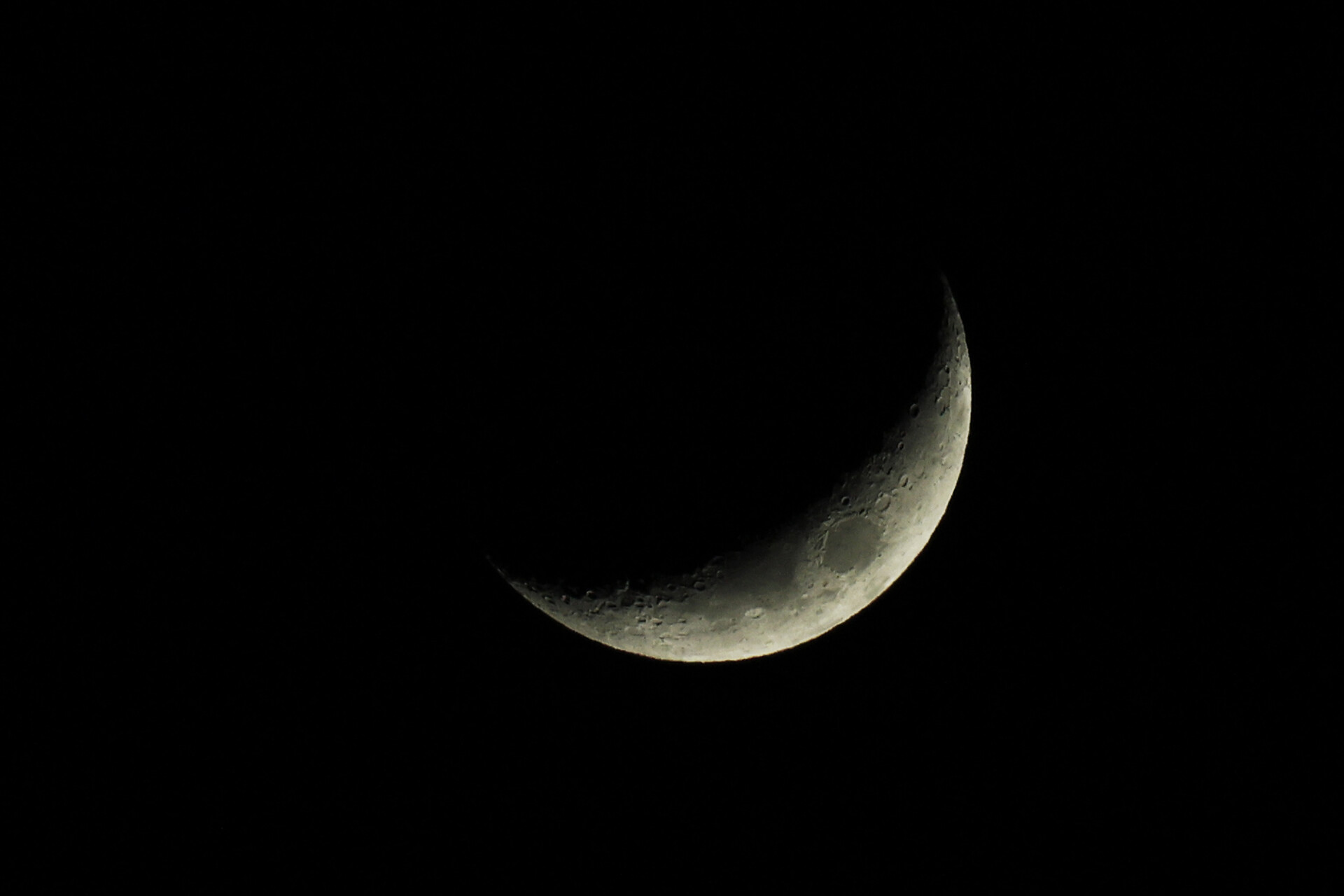 I wish I’d thought of doing Ramadan the right way
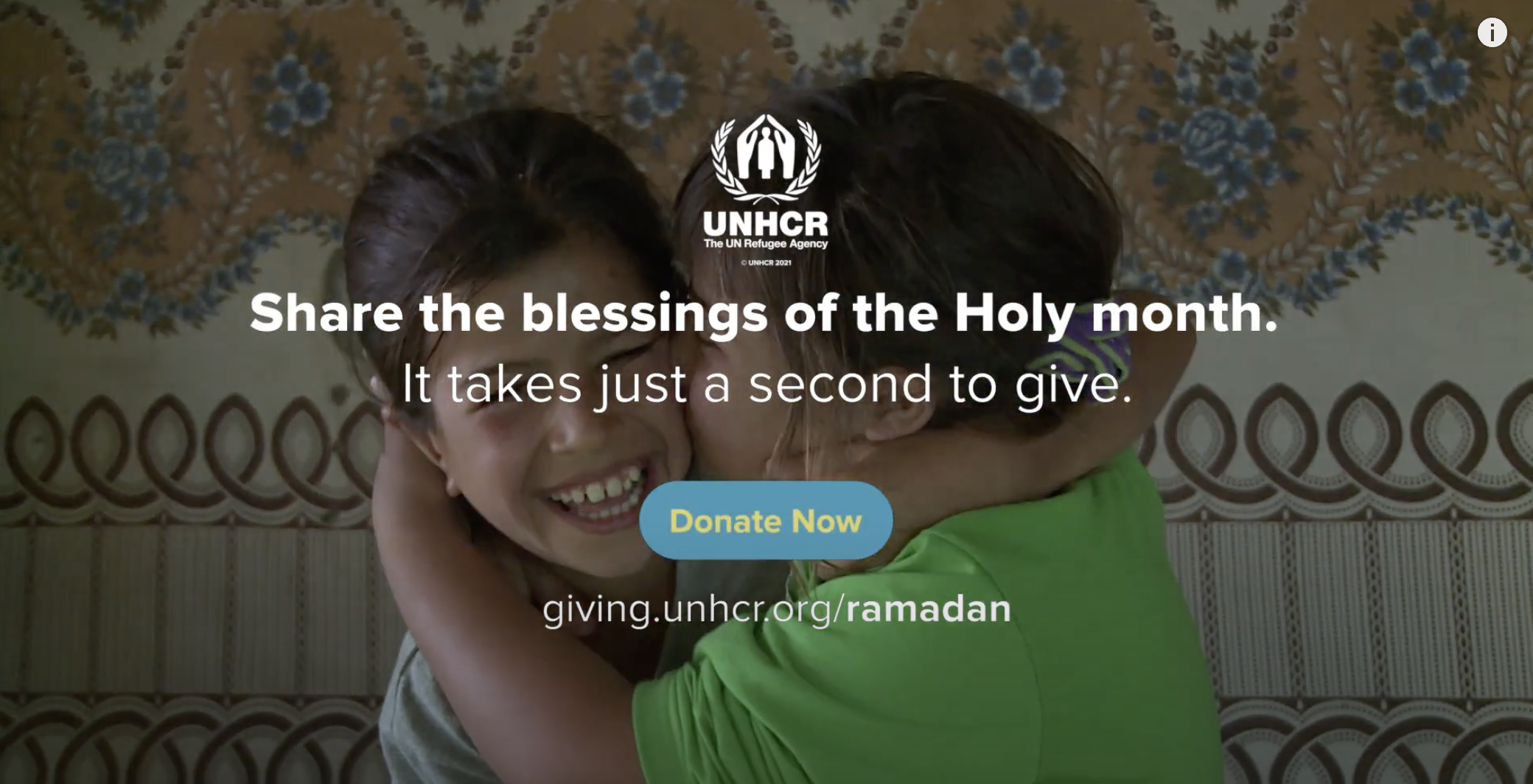 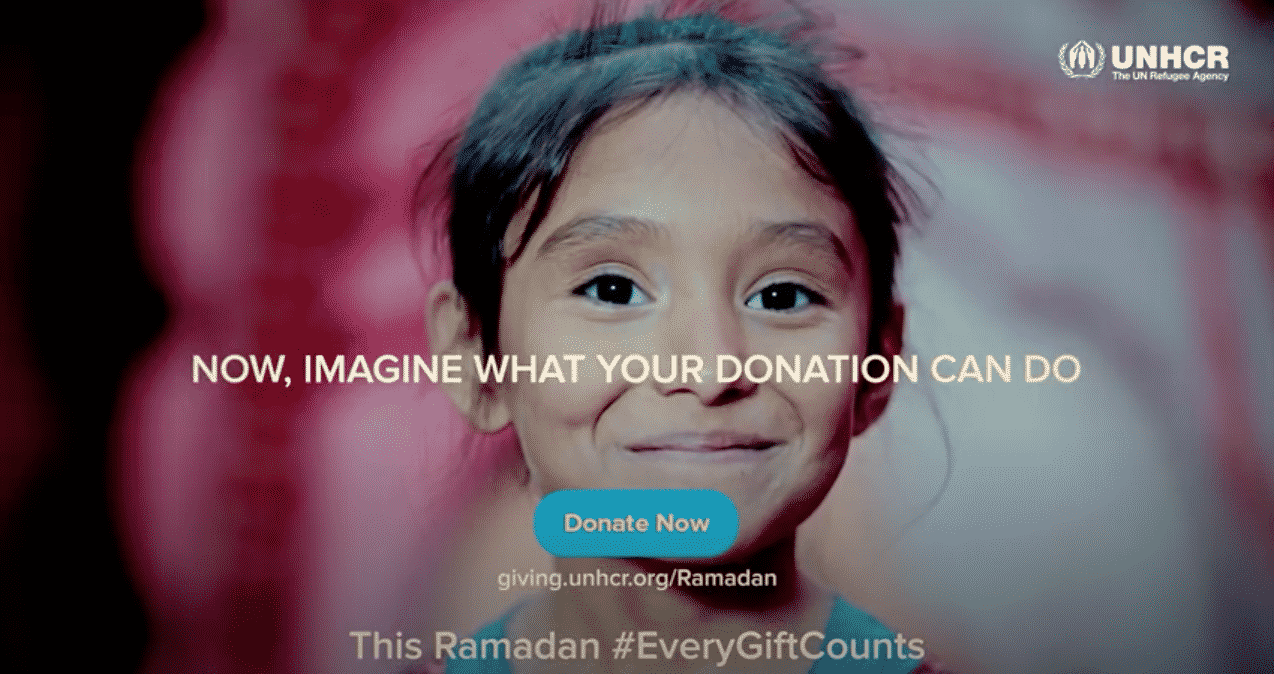 [Speaker Notes: What we can see here is the just the tip of a very fat iceberg]
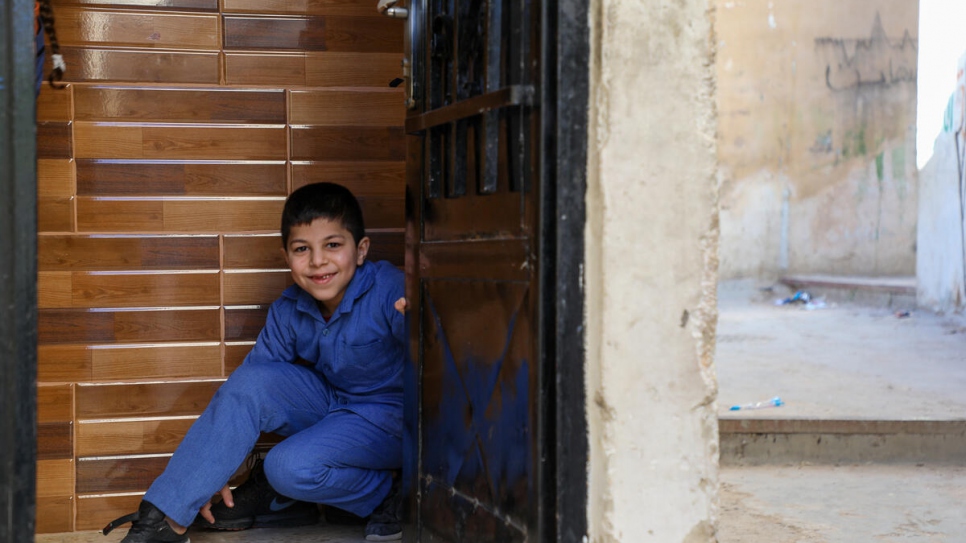 Since its global launch three years ago, the annual campaign has raised more than US$106 million
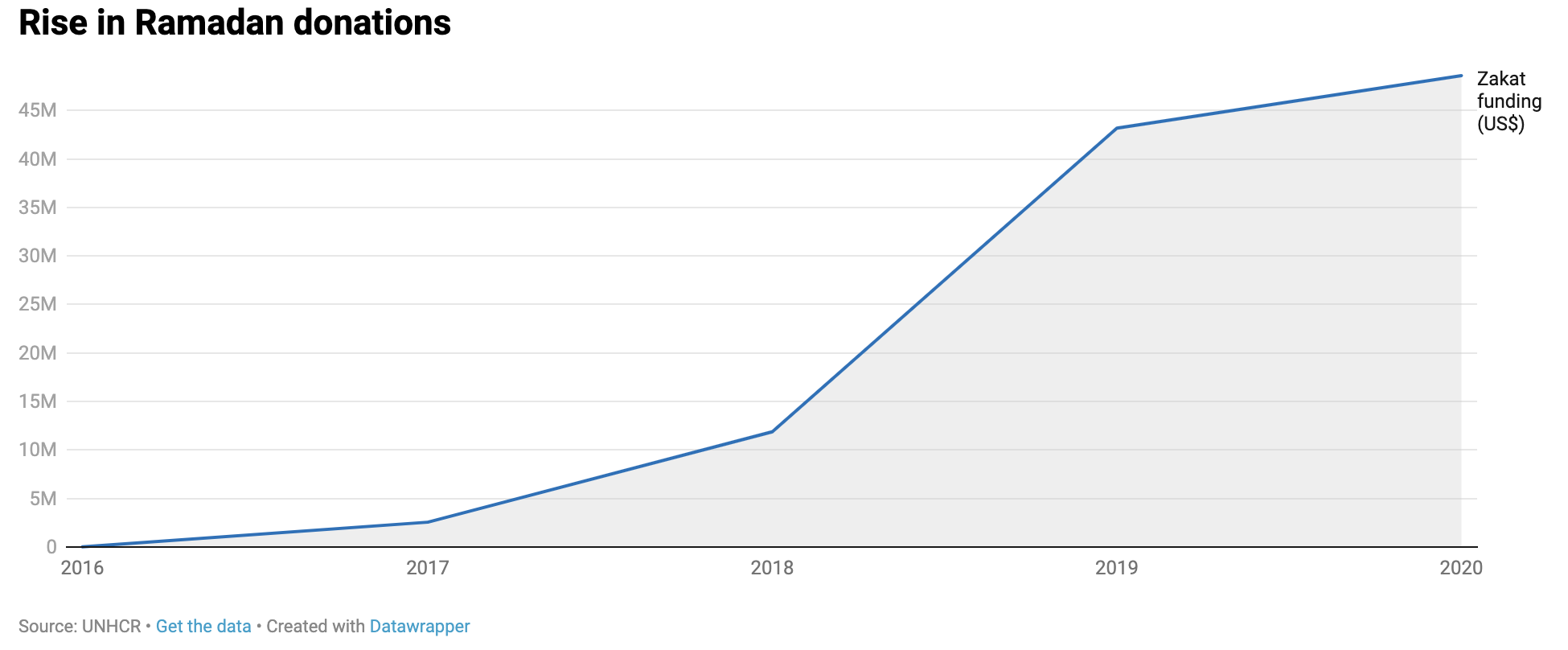 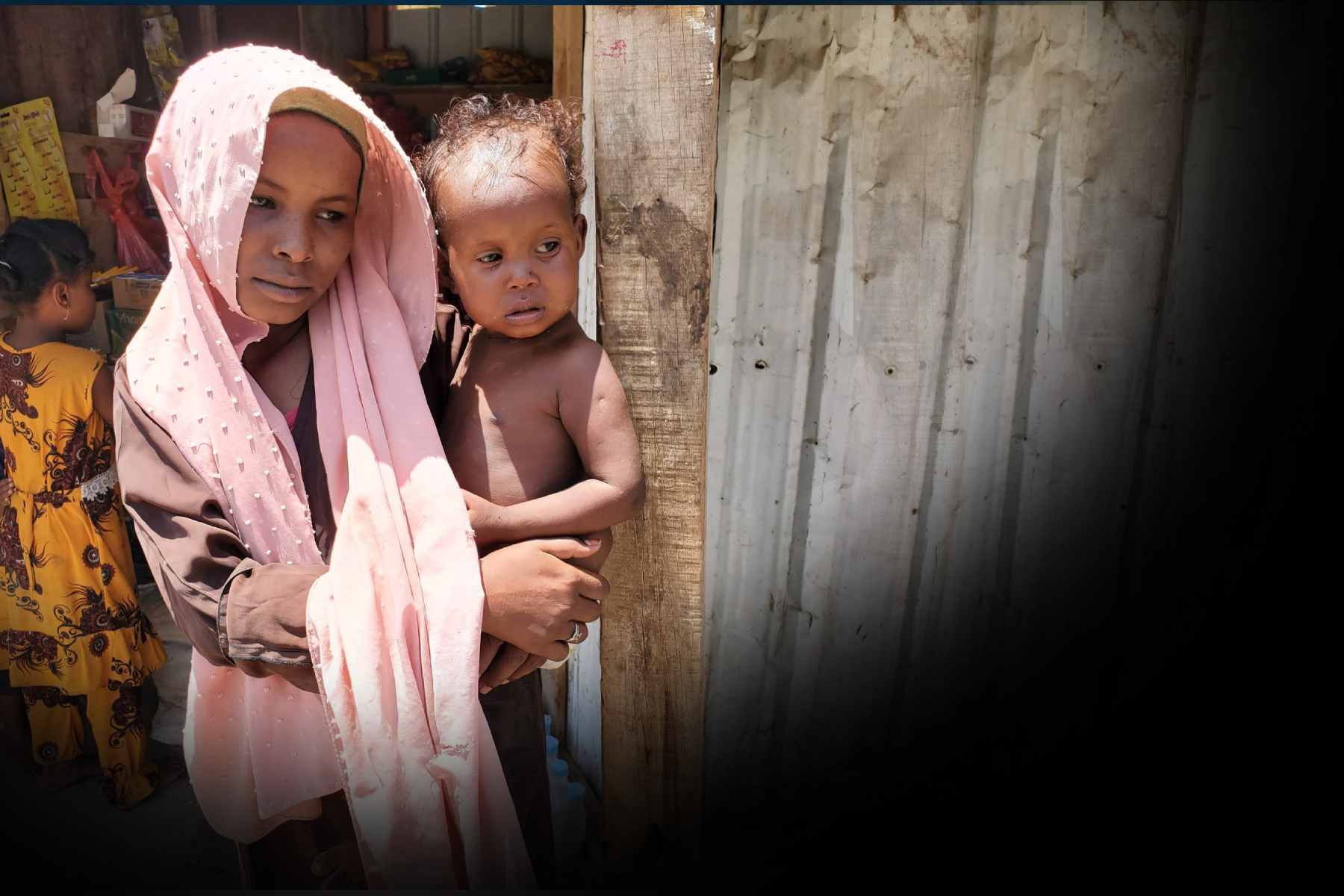 Not just another fundraising appeal
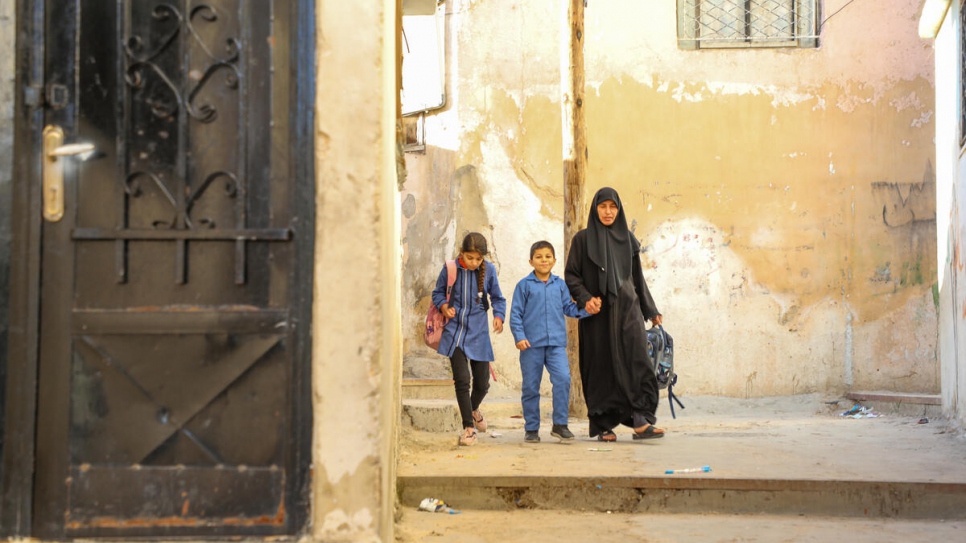 3 years of research
Full backing at all levels across the organisation
Islamic philanthropy is a full strategic aim
Gold standard in Zakat
Fully endorsed and trusted
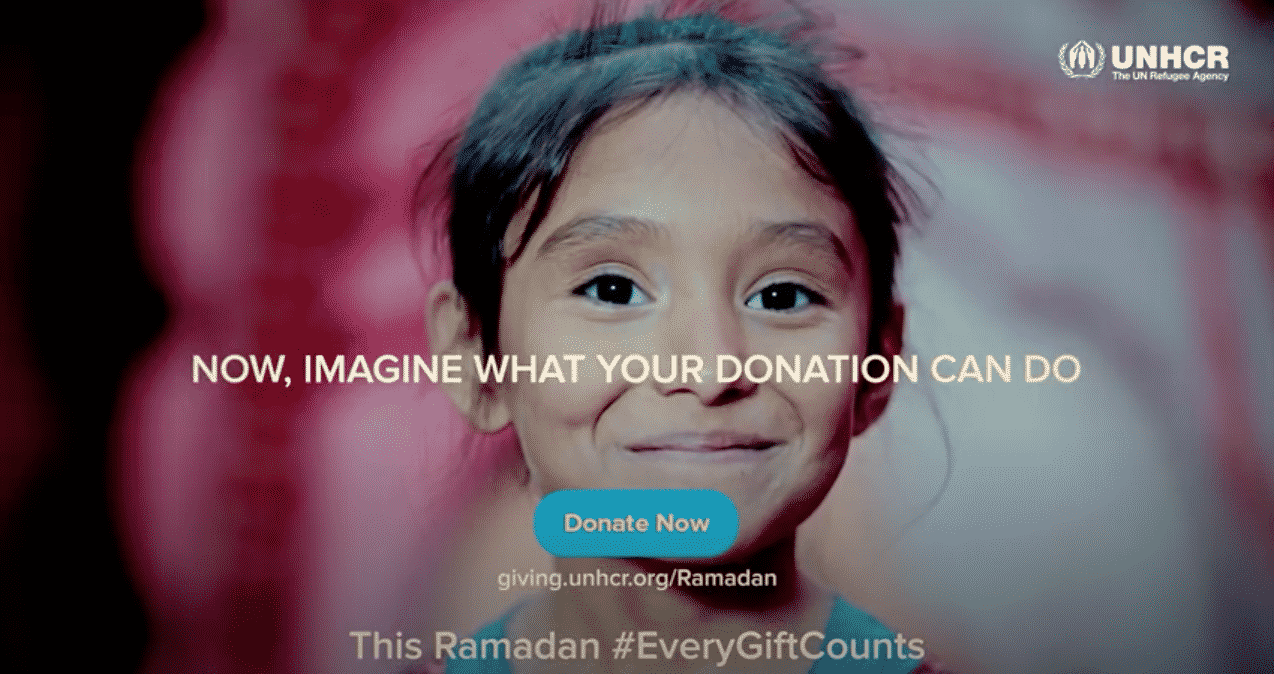 [Speaker Notes: What we can see here is the just the tip of a very fat iceberg]